“Логические блоки Дьенеша” как средство инновационных игровых технологий для детей раннего возраста.Воспитатель : Косякова Лариса Борисовна
В раннем возрасте закладывается фундамент умственного развития и начало сенсорной культуры. У детей начинают накапливаться представление о цвете,форме,величине и других свойствах предметов.Основная задача-это накопление разнообразного сенсорного опыта,который на следующих этапах обучения позволит систематизировать накопленные знания,приобрести новые,а также использовать их в разнообразных ситуациях.С этой целью использую универсальный дидактический материал “Логические блоки Дьенеша”.
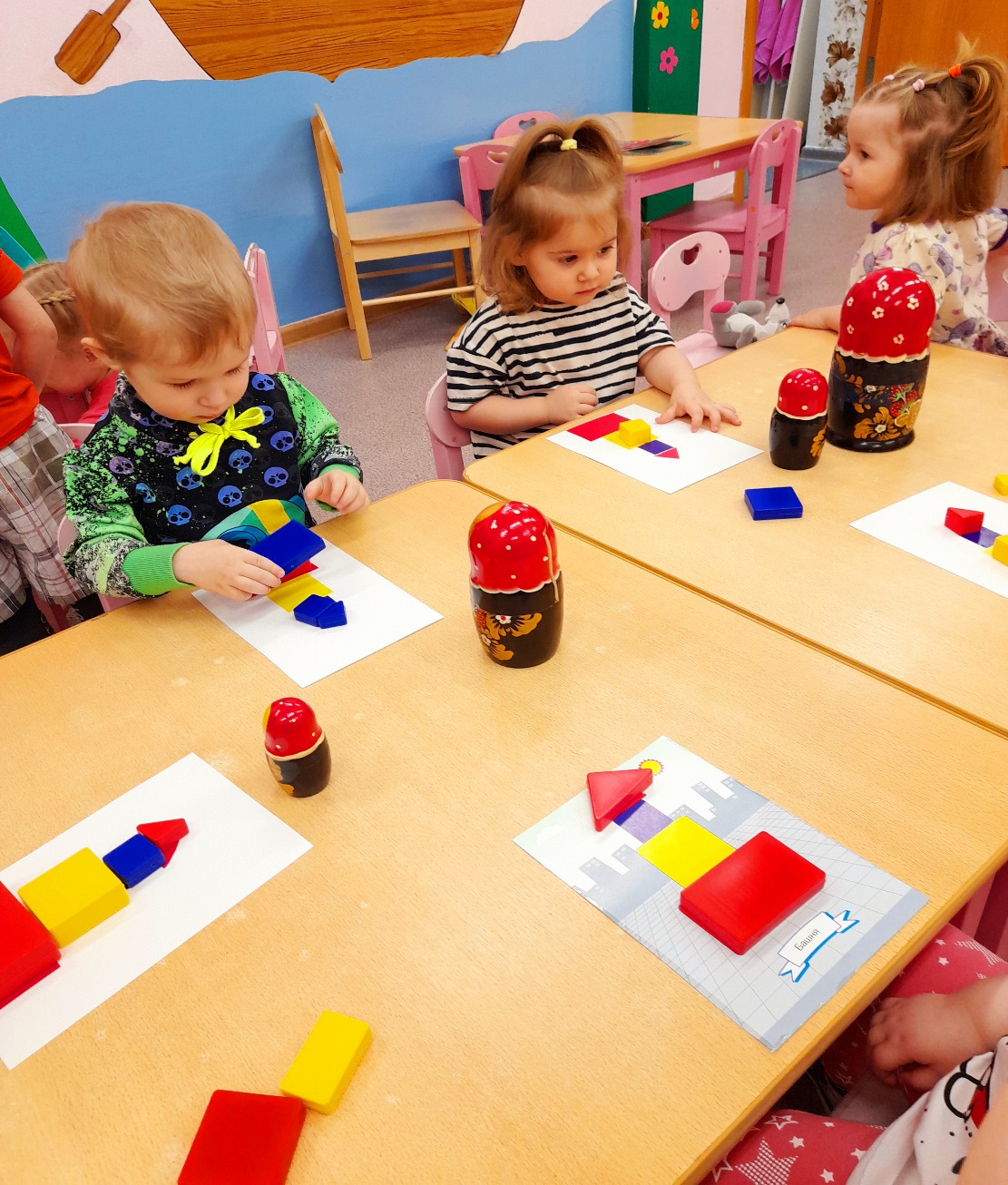 Игра “Домик для матрешек”
-Развитие элементарных конструктивных навыков
-Развитие цветового восприятия
-Развитие умения работать по шаблону
-
Игра “Найди меня”Классификация по одному или двум признакам предмета:-Найди фигуры “как эта’ по цвету
Классификация по форме фигуры
Более сложные варианты:-Найти фигуры по толщине-Найти “не такие как эта” фигуры
Игры “Волшебный мешочек” и “Сухой бассейн” способствуют развитию различных сенсорных анализаторов,координации движений,нежному массажу чувствительных пальчиков.
Серия игр “ Выложи картинку
Используются готовые альбомы’Блоки Дьенеша для самых маленьких’.
При накладывании цветных блоков на изображение дети видят,как плоскостные изображения превращаются в объемные предметы.
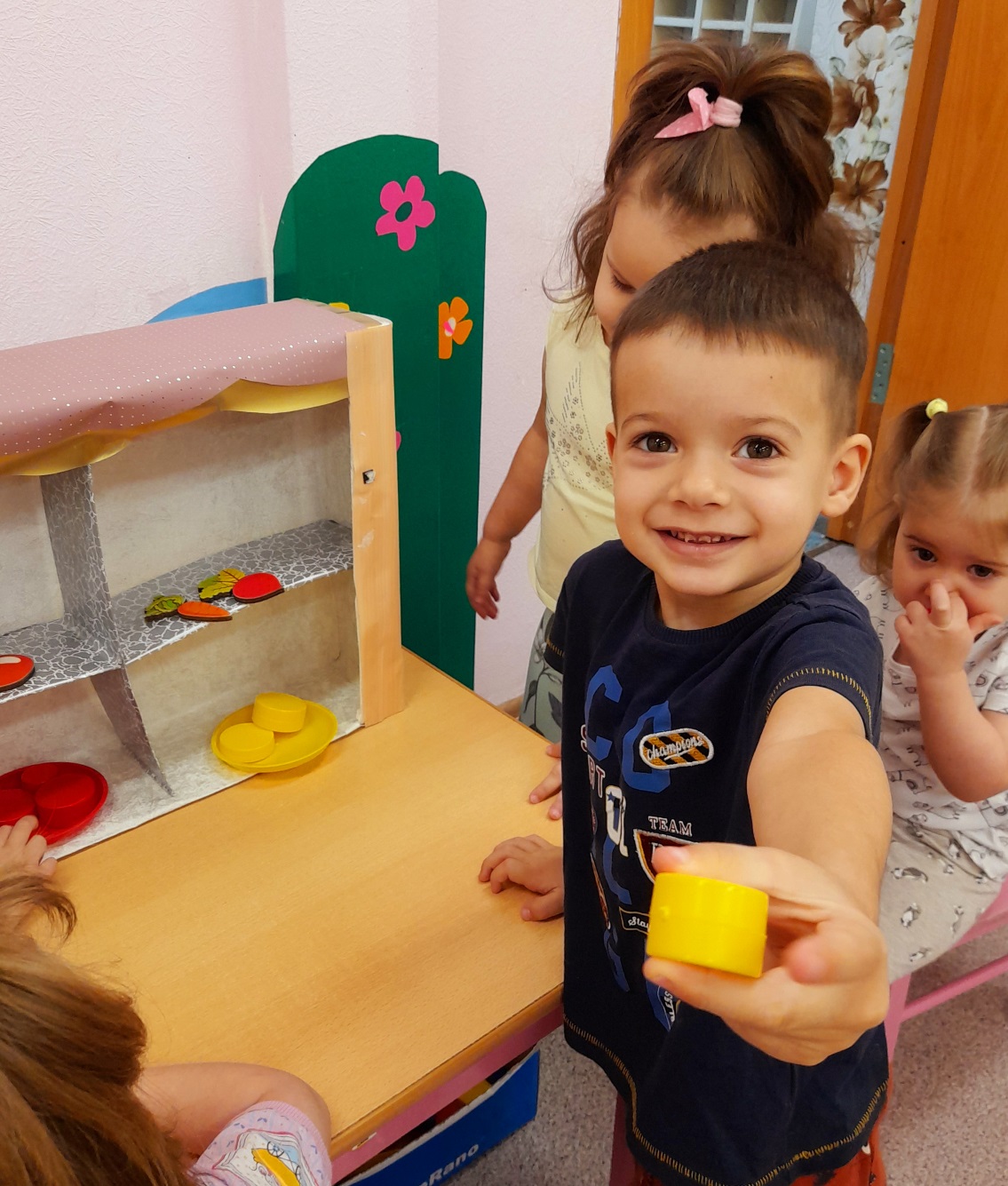 Игра ‘Магазин”
Дети “продают печенье” именно то,которое просит покупатель( большое ,круглое,красное).
Таким образом,используя Блоки Дьенеша в современной системе сенсорного развития детей 2-3 лет,не только закрепляются полученные знания,но и развиваются мыслительные умения малышей:сравнение,анализ,классификация,обобщение.